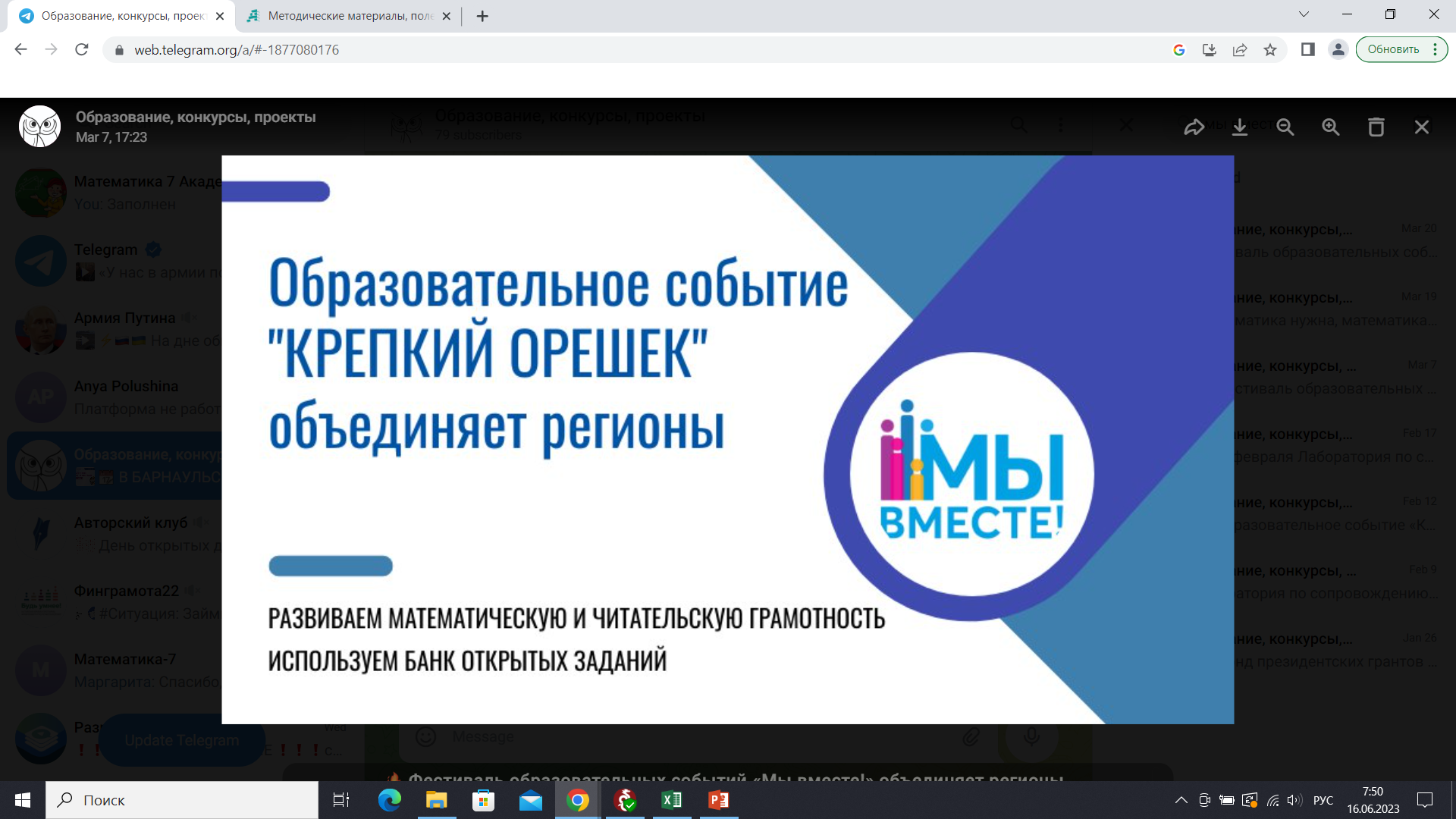 Из опыта формирования функциональной грамотности средствами проведения образовательного события в дистантном формате


Фефелова О.Ю.,
учитель математики МБОУ СОШ № 12 г. Новоалтайска

2024
Образовательное событие – это то место, где ребёнок применяет собственные знания в ситуации неопределённости, его знания «оживают».
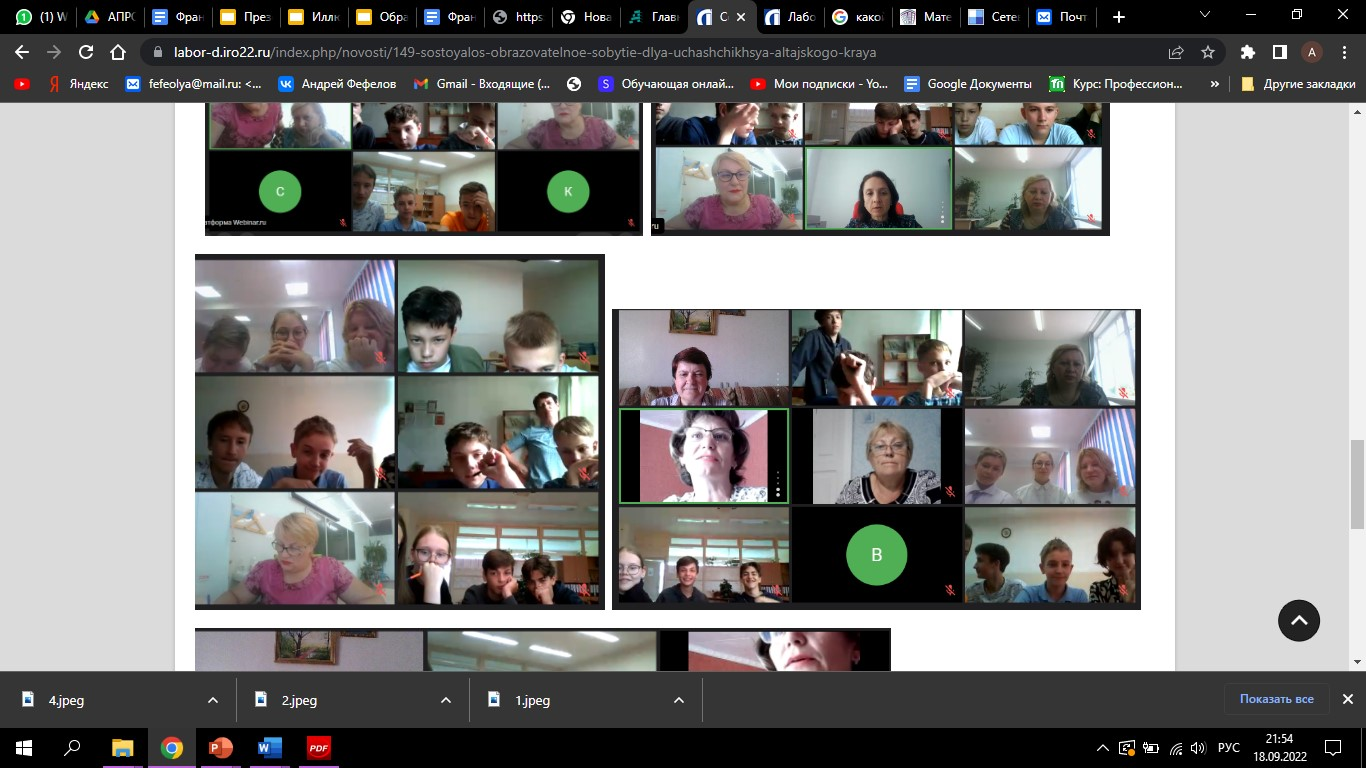 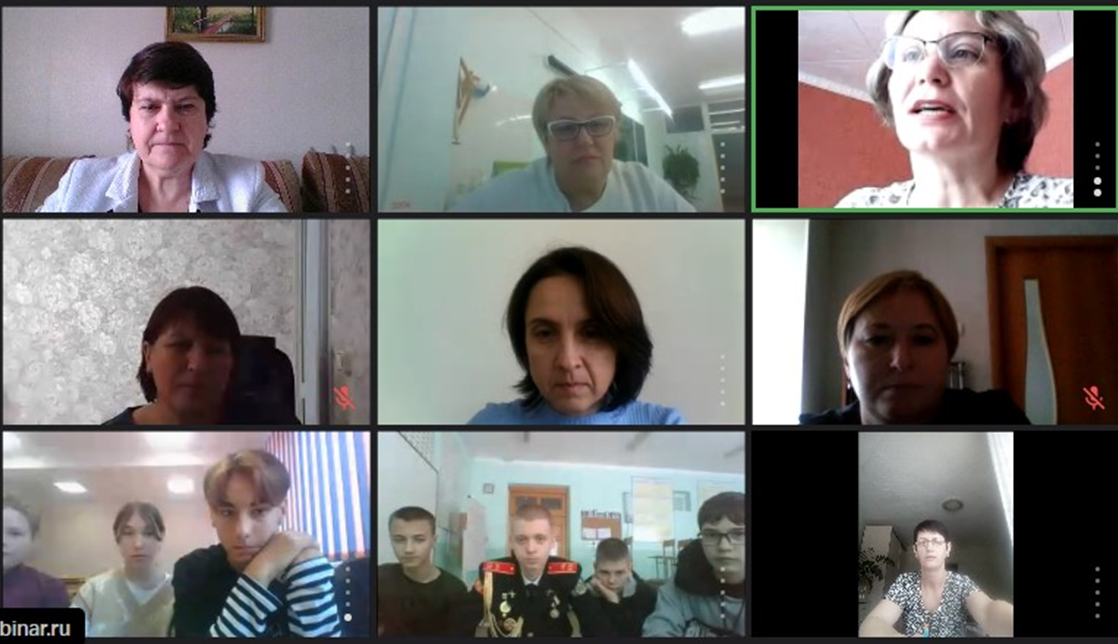 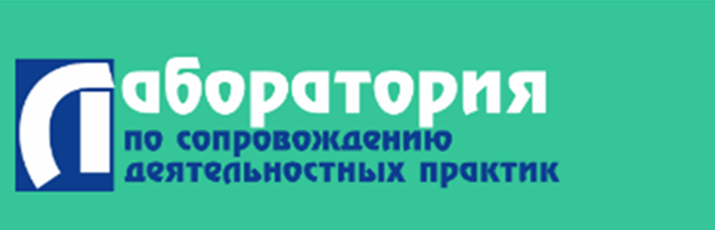 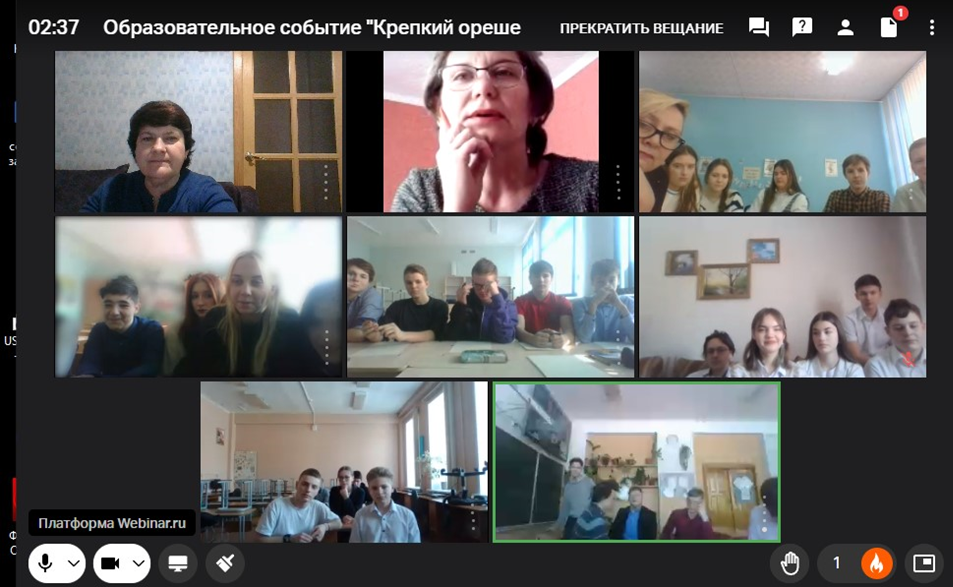 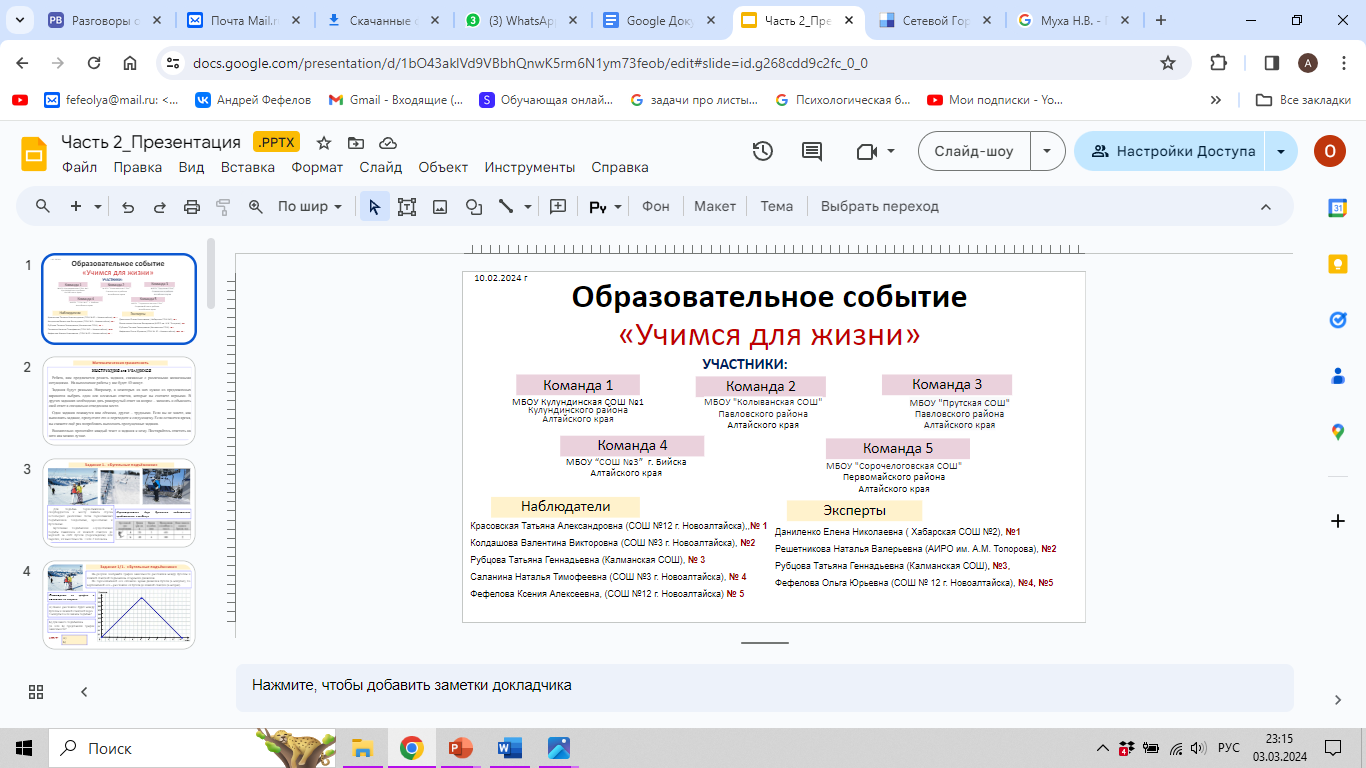 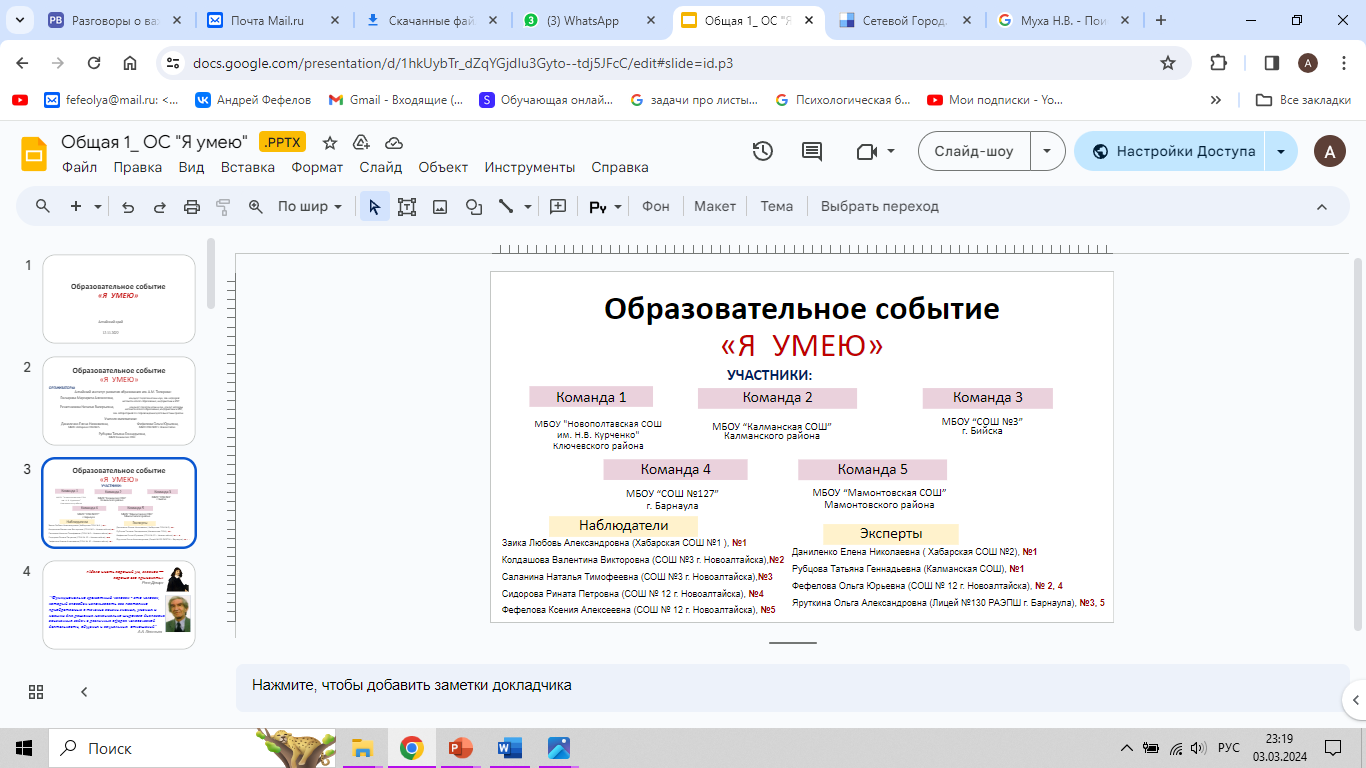 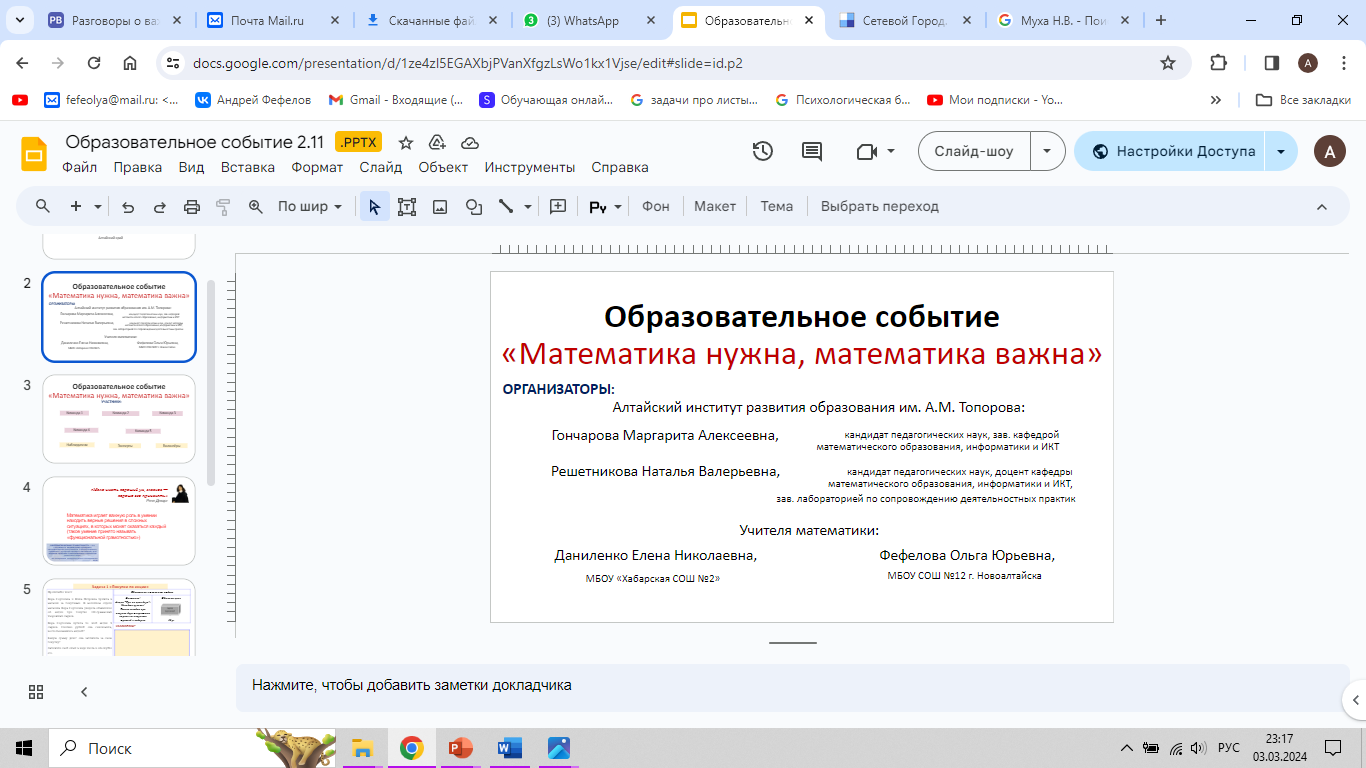 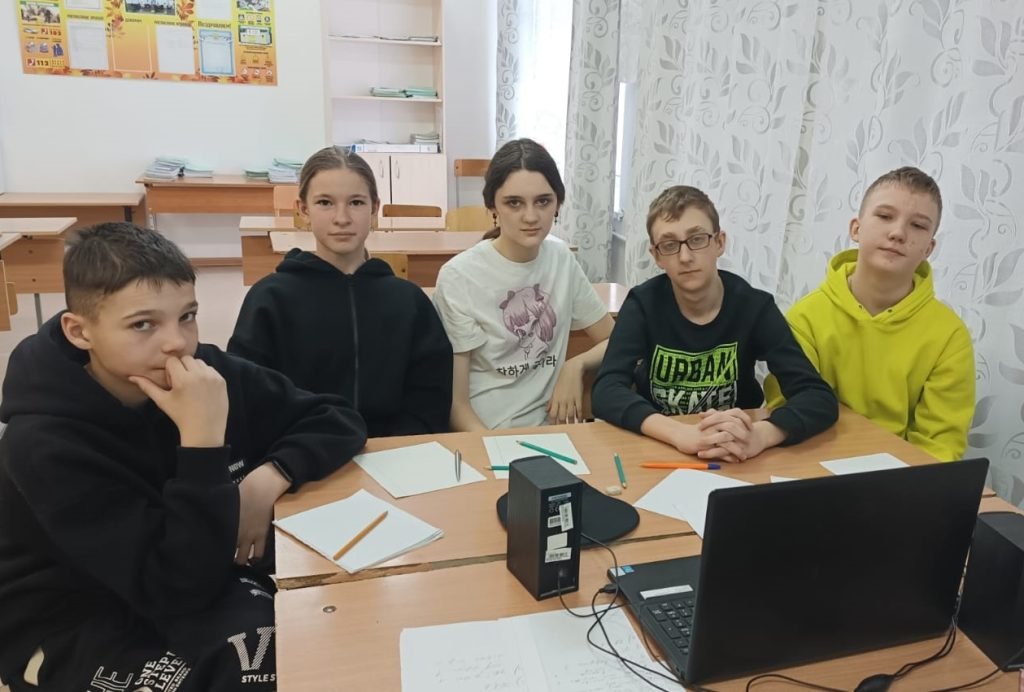 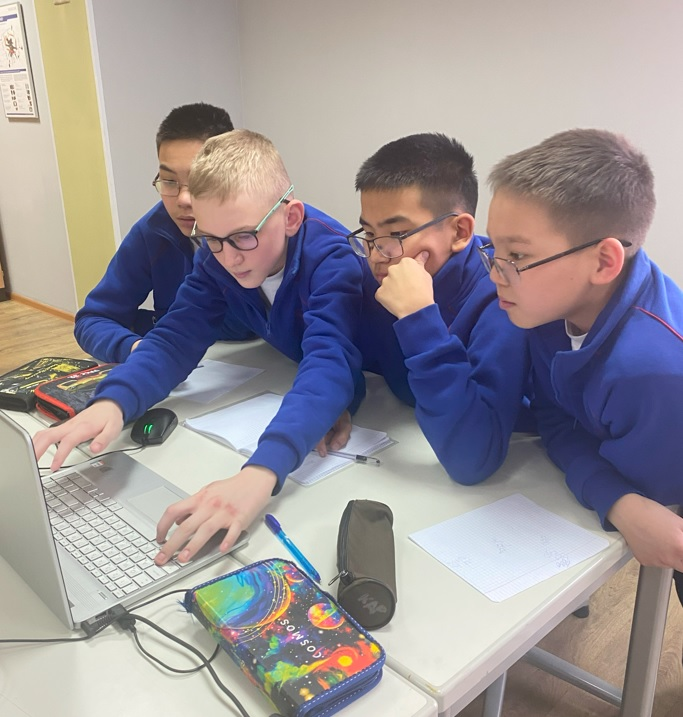 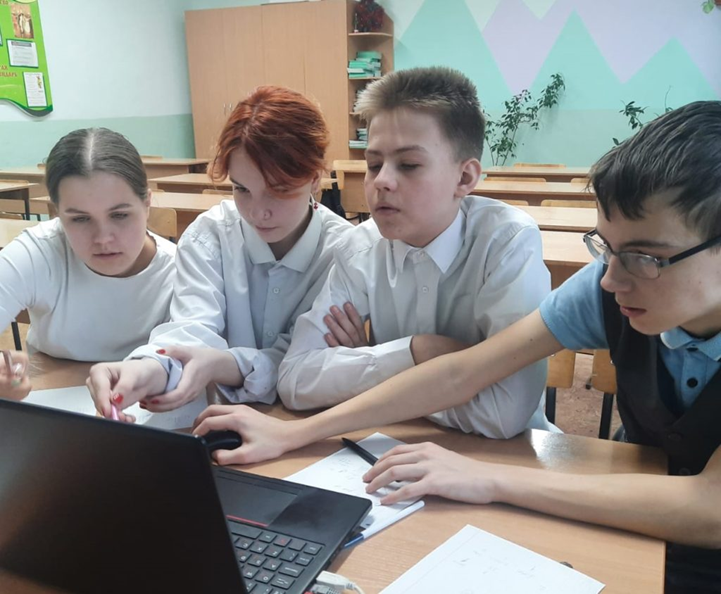 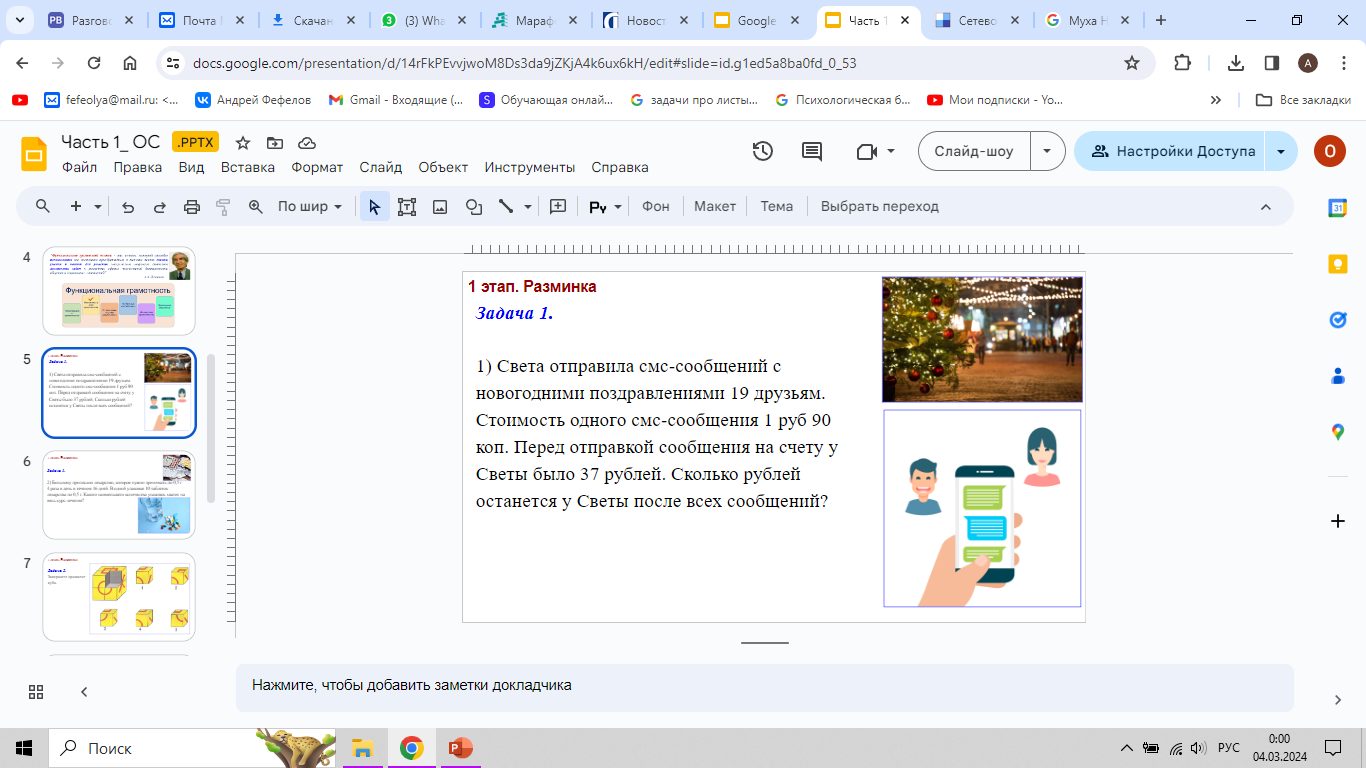 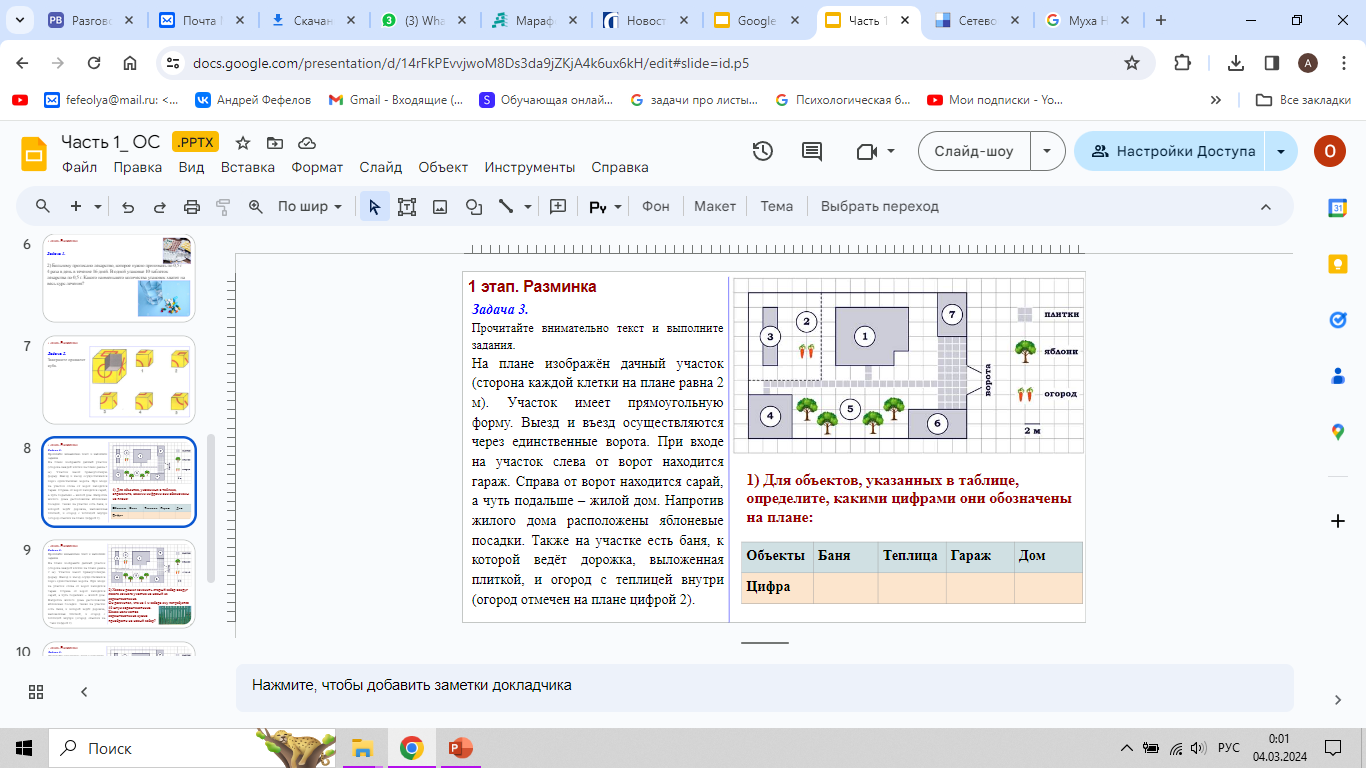 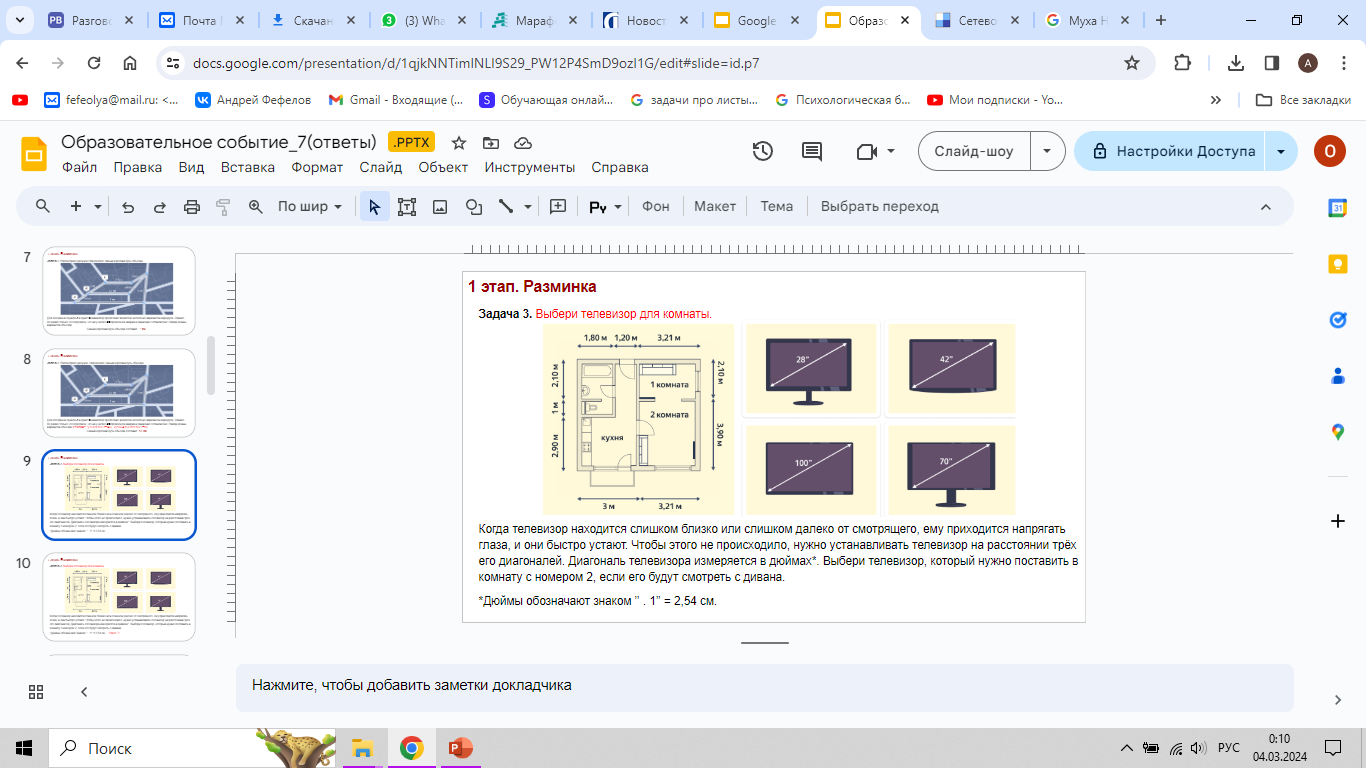 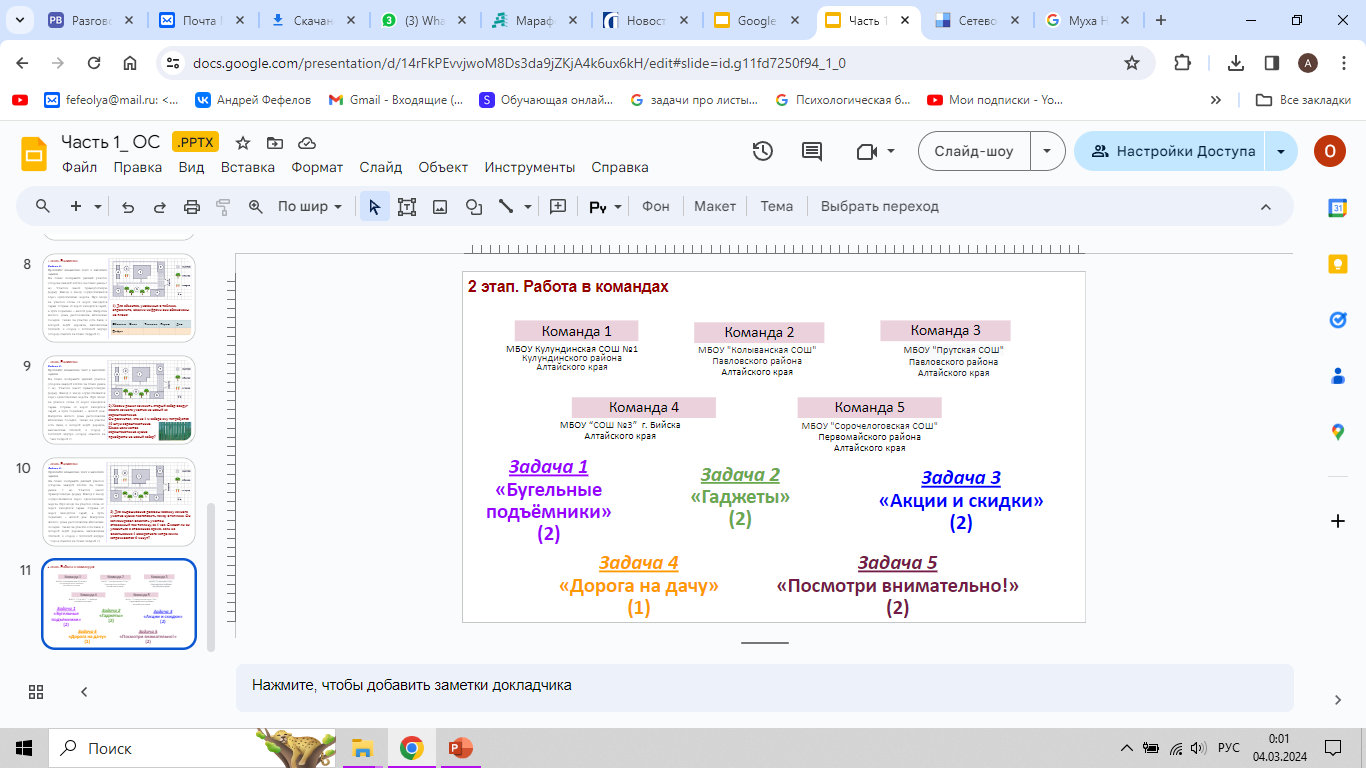 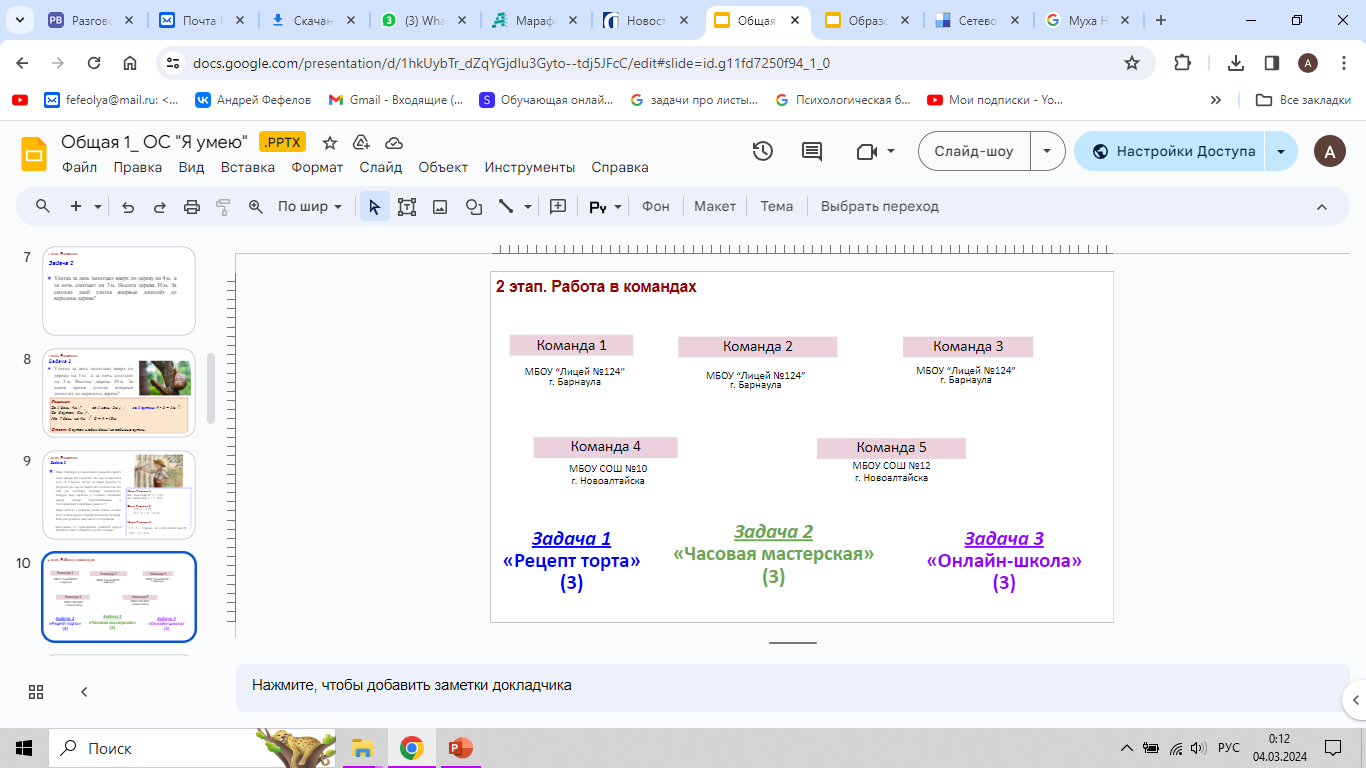 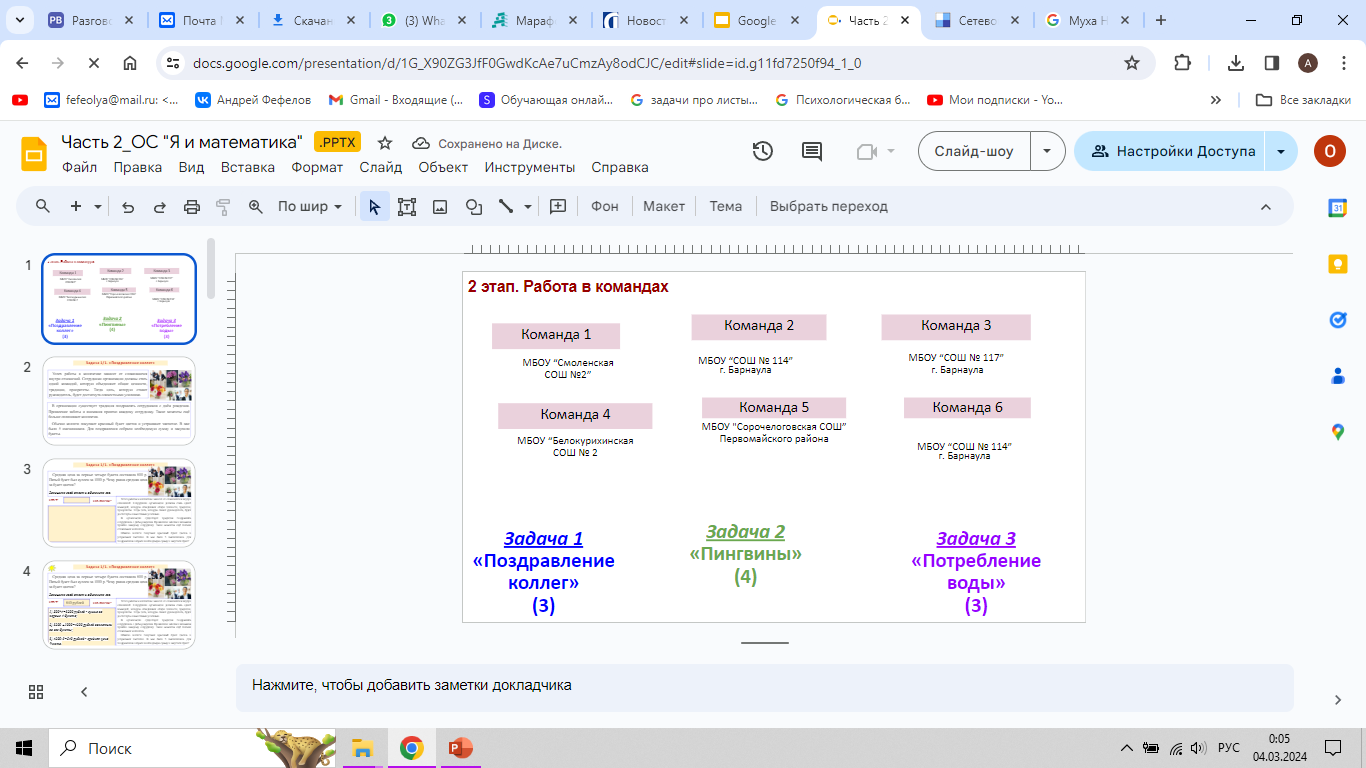 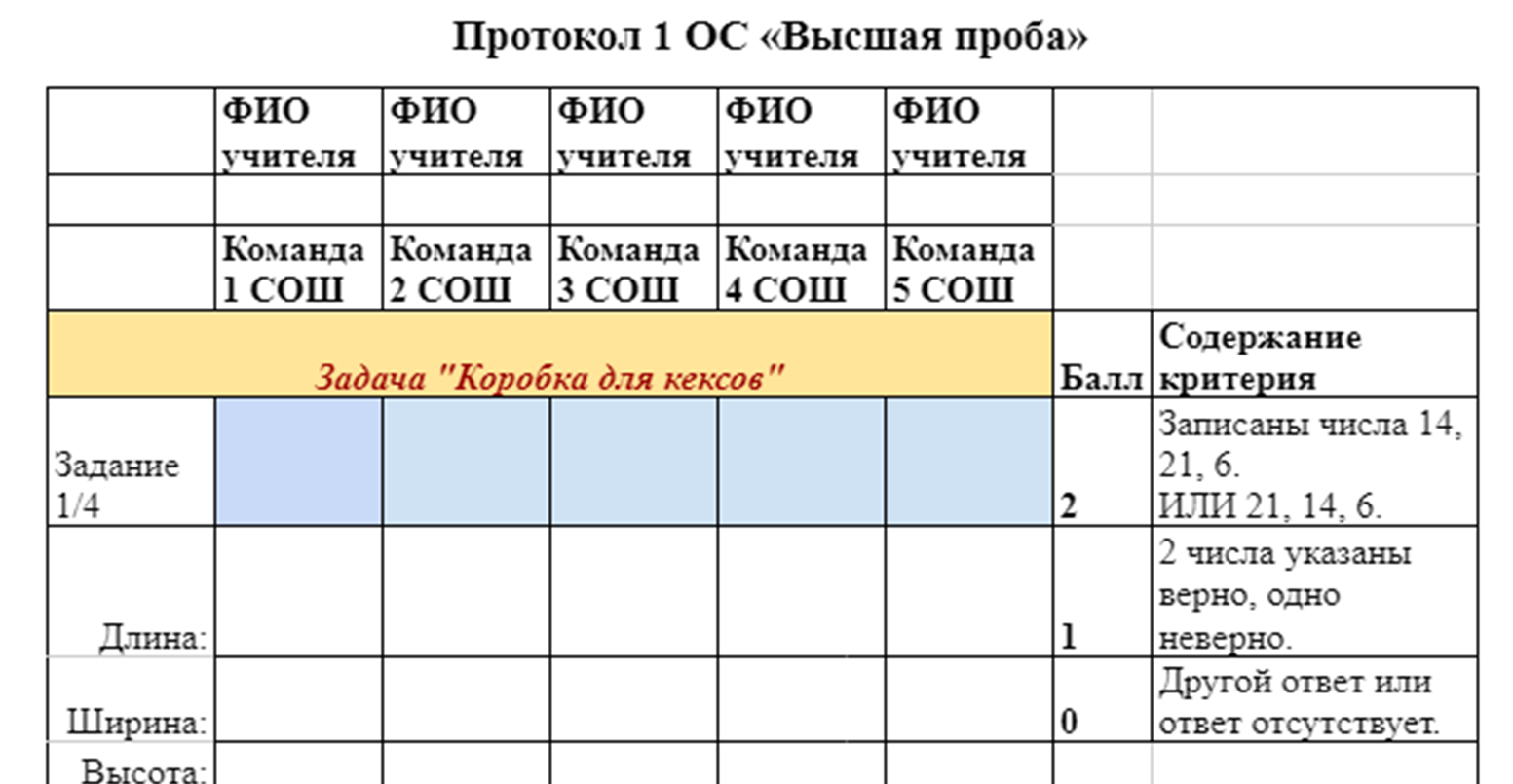 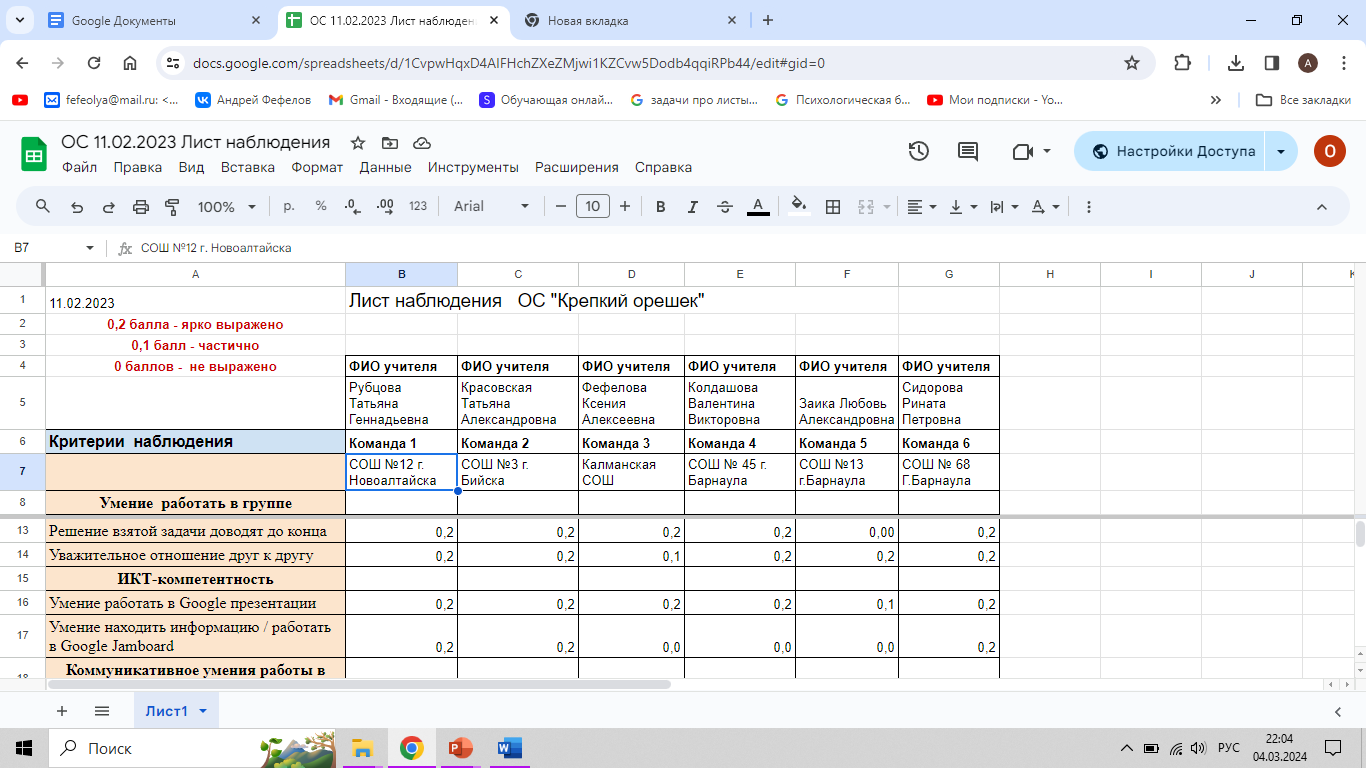 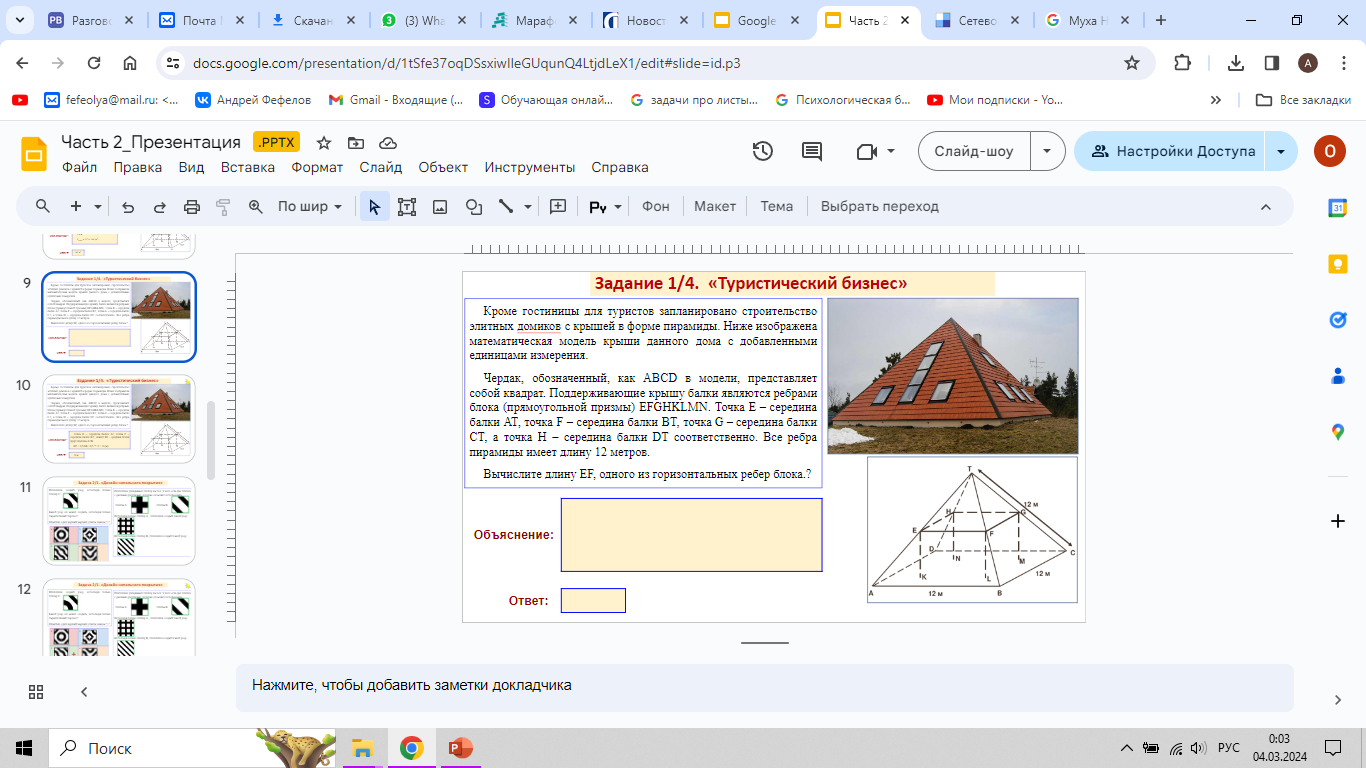 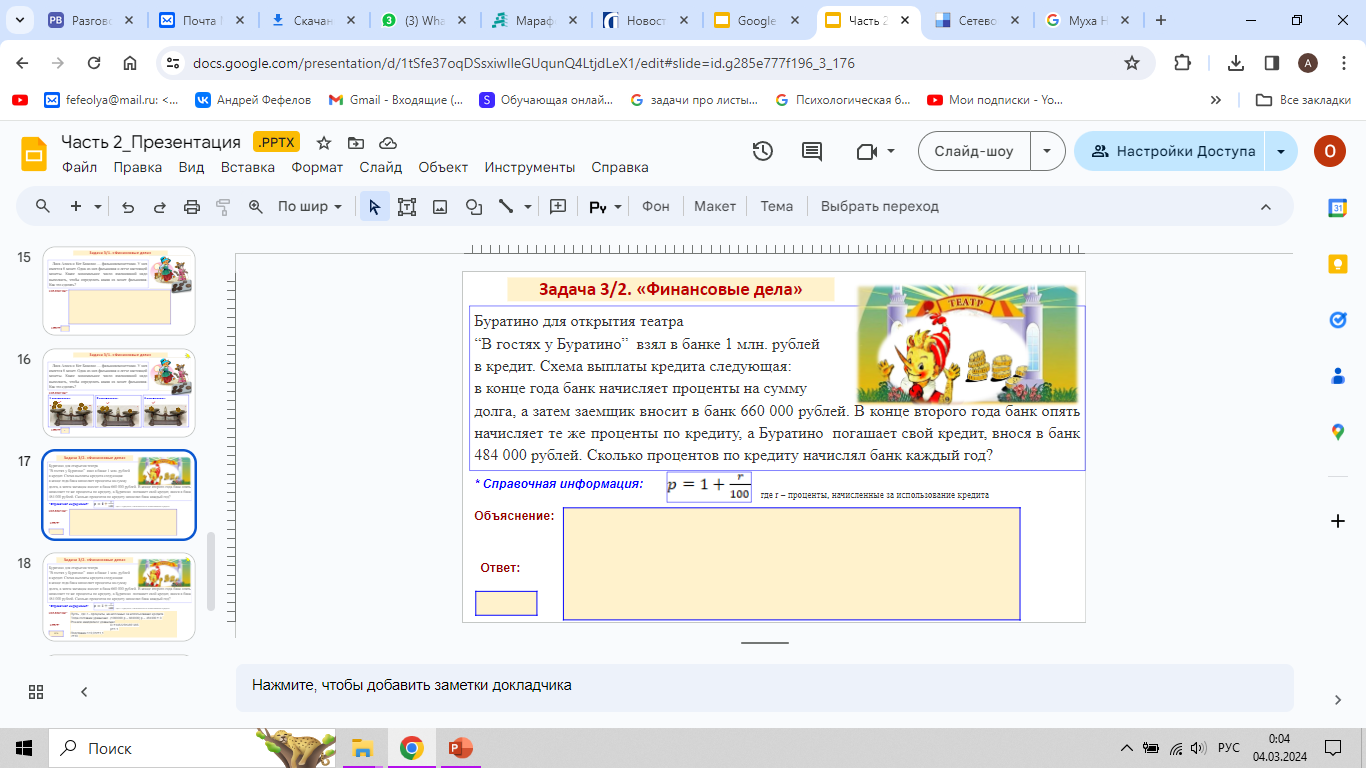 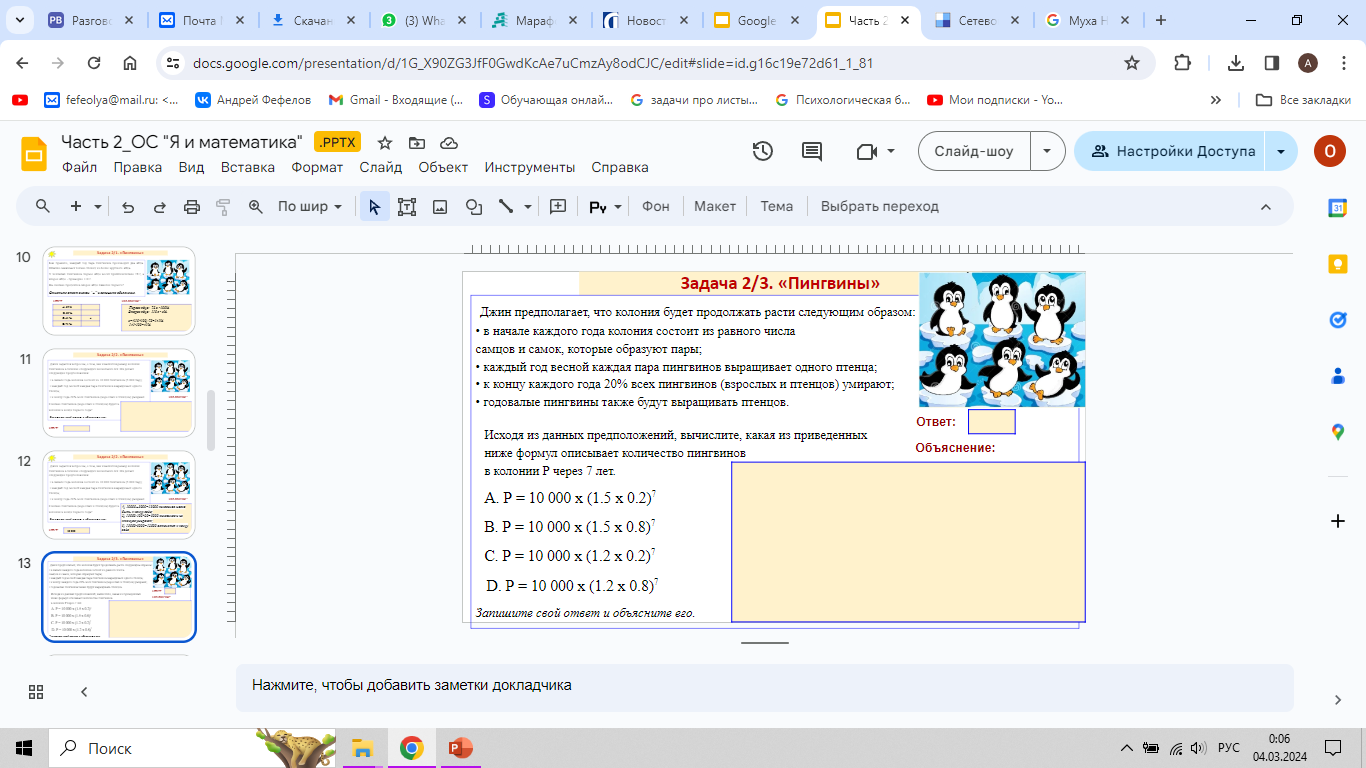 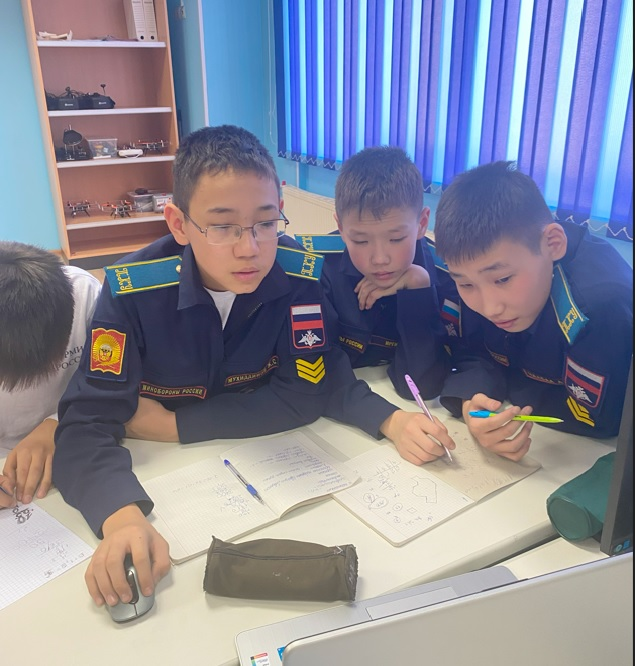 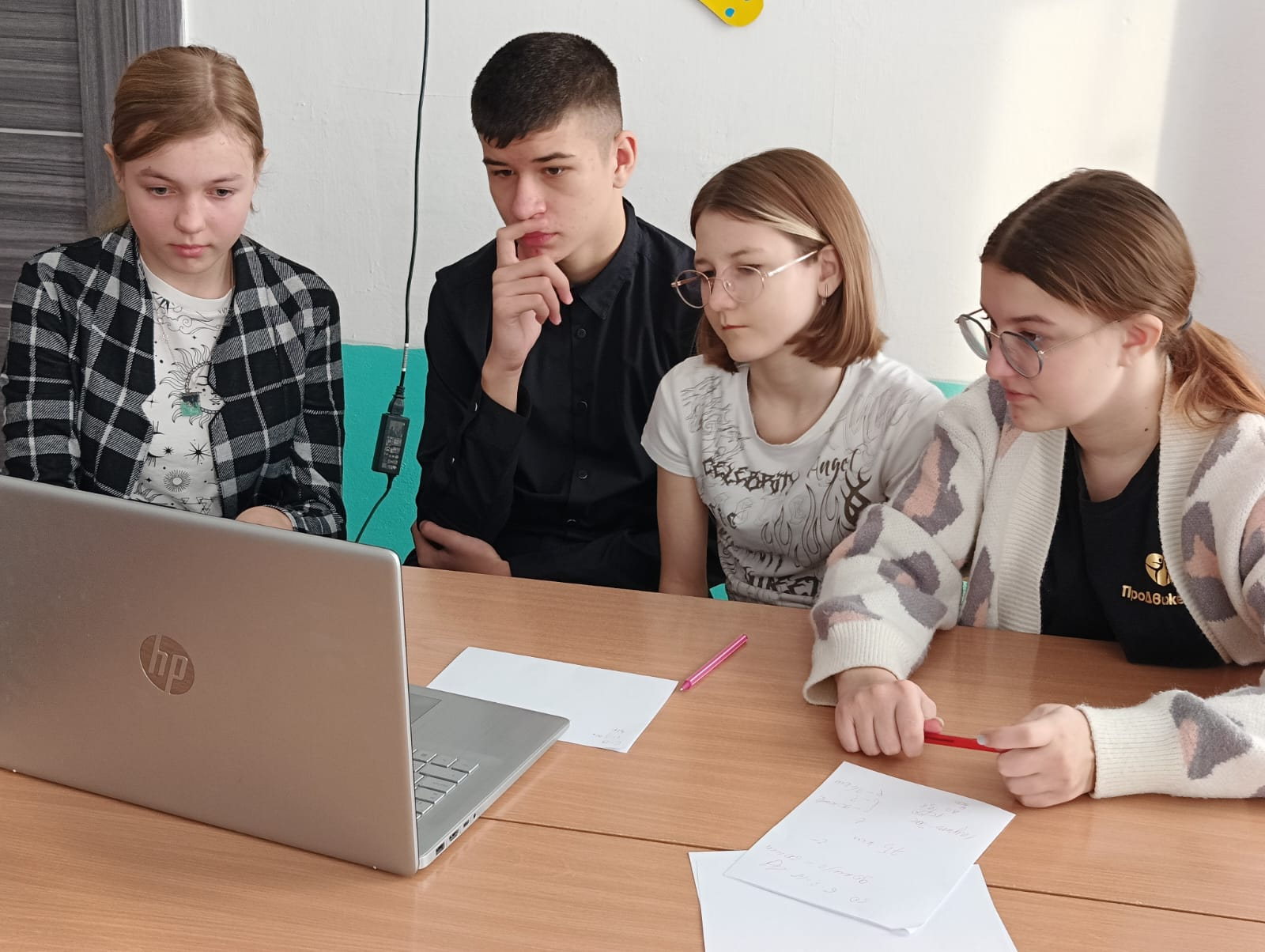 Такая организация работы мотивирует ребят к изучению математики, демонстрирует роль математики при решении жизненных ситуаций, формирует функциональную математическую грамотность.
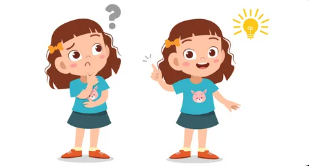 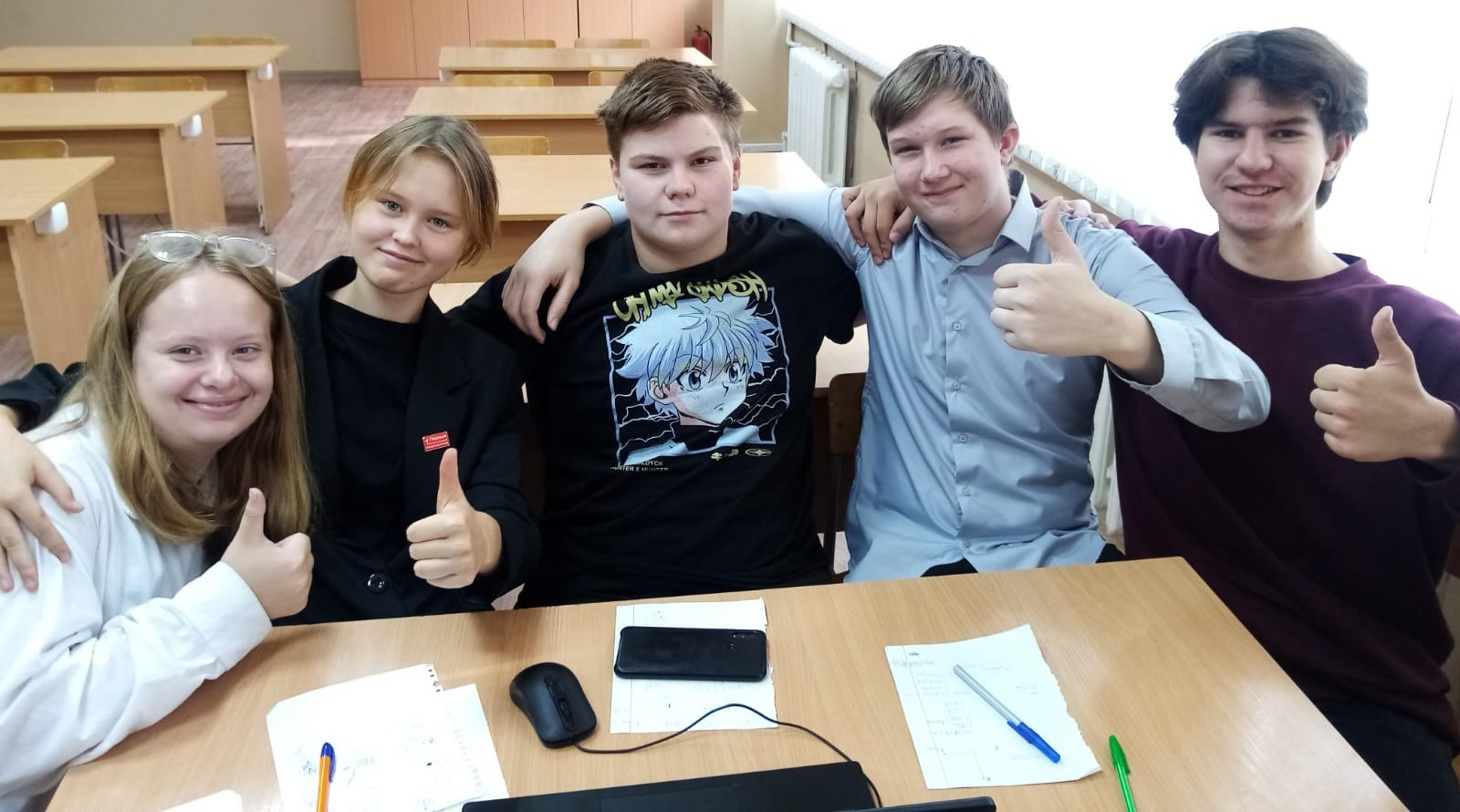 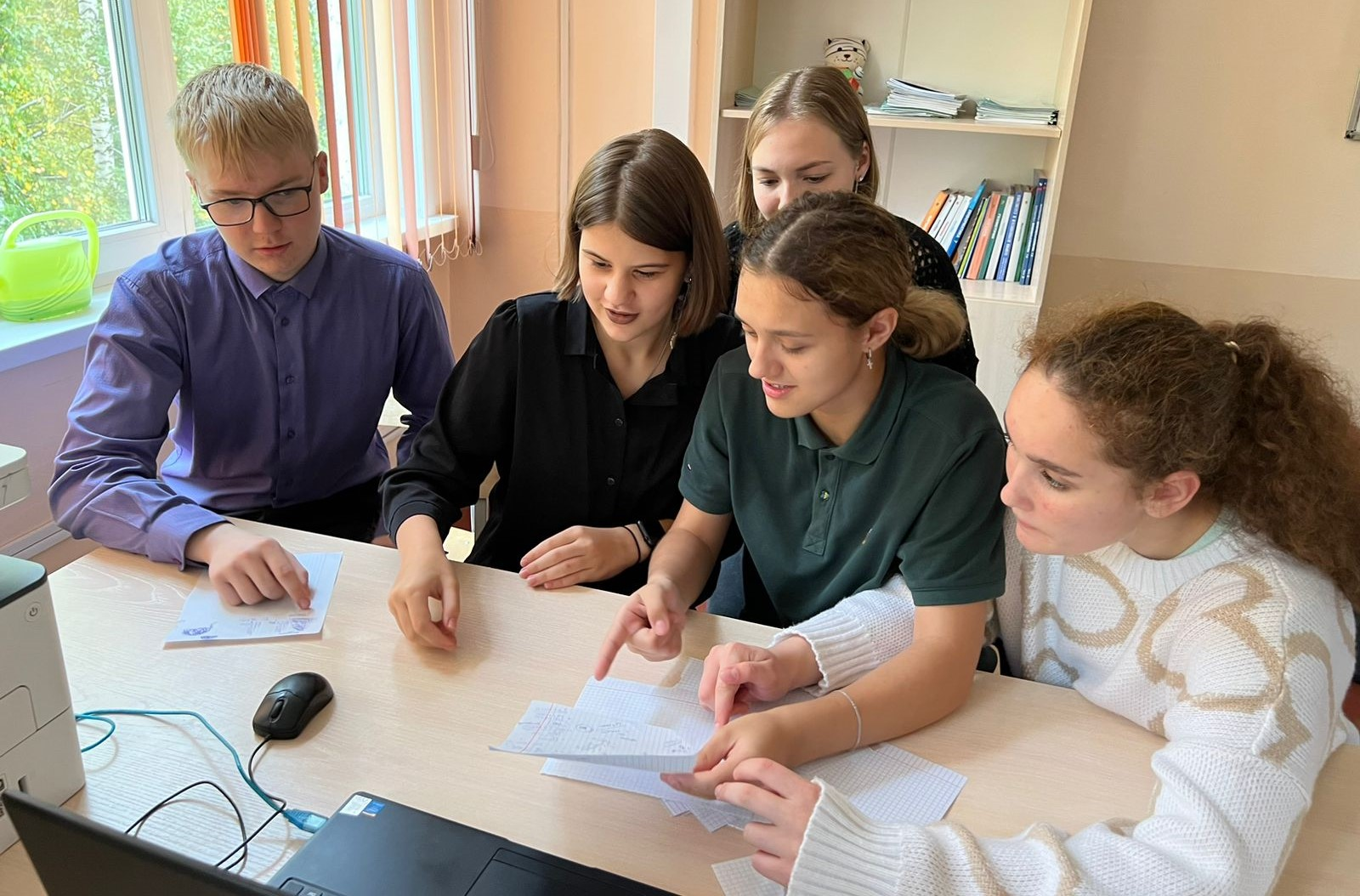 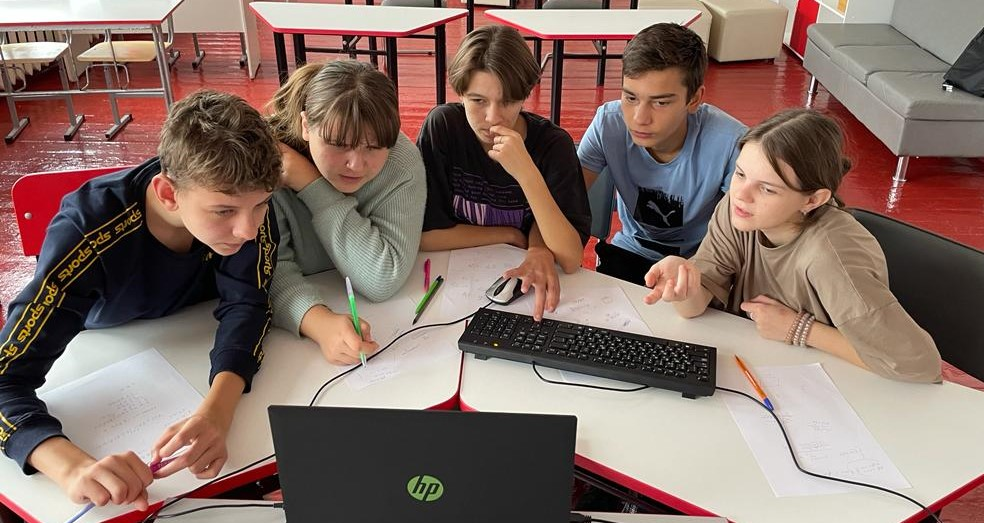 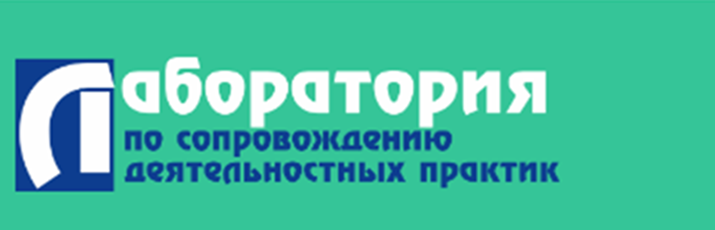 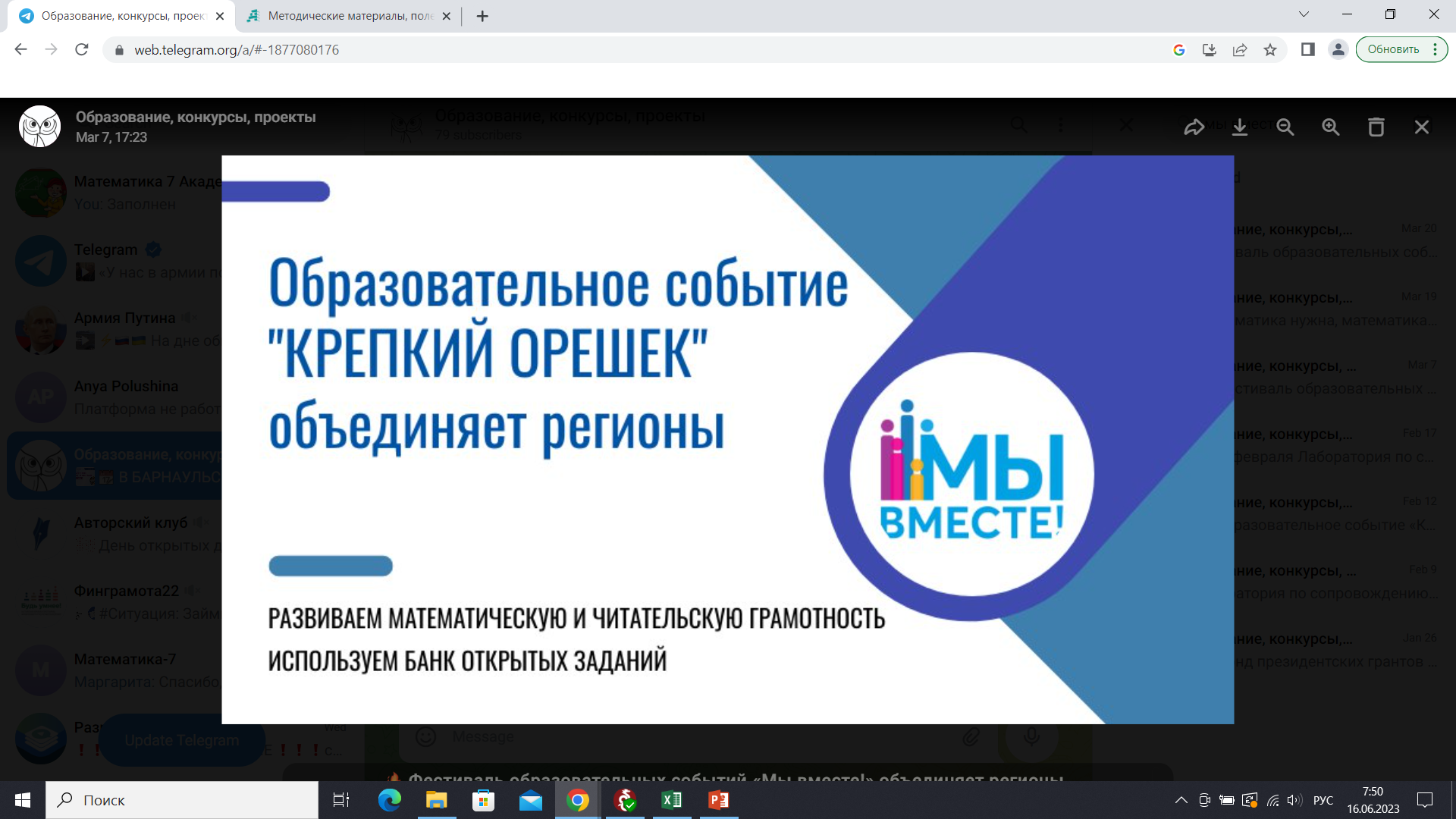 Анонс
13 апреля 2024 г.
Образовательное событие по функциональной грамотности для учащихся 5-6 классов
«Это непростая математика»

Подать заявку: https://clck.ru/39ZwCK
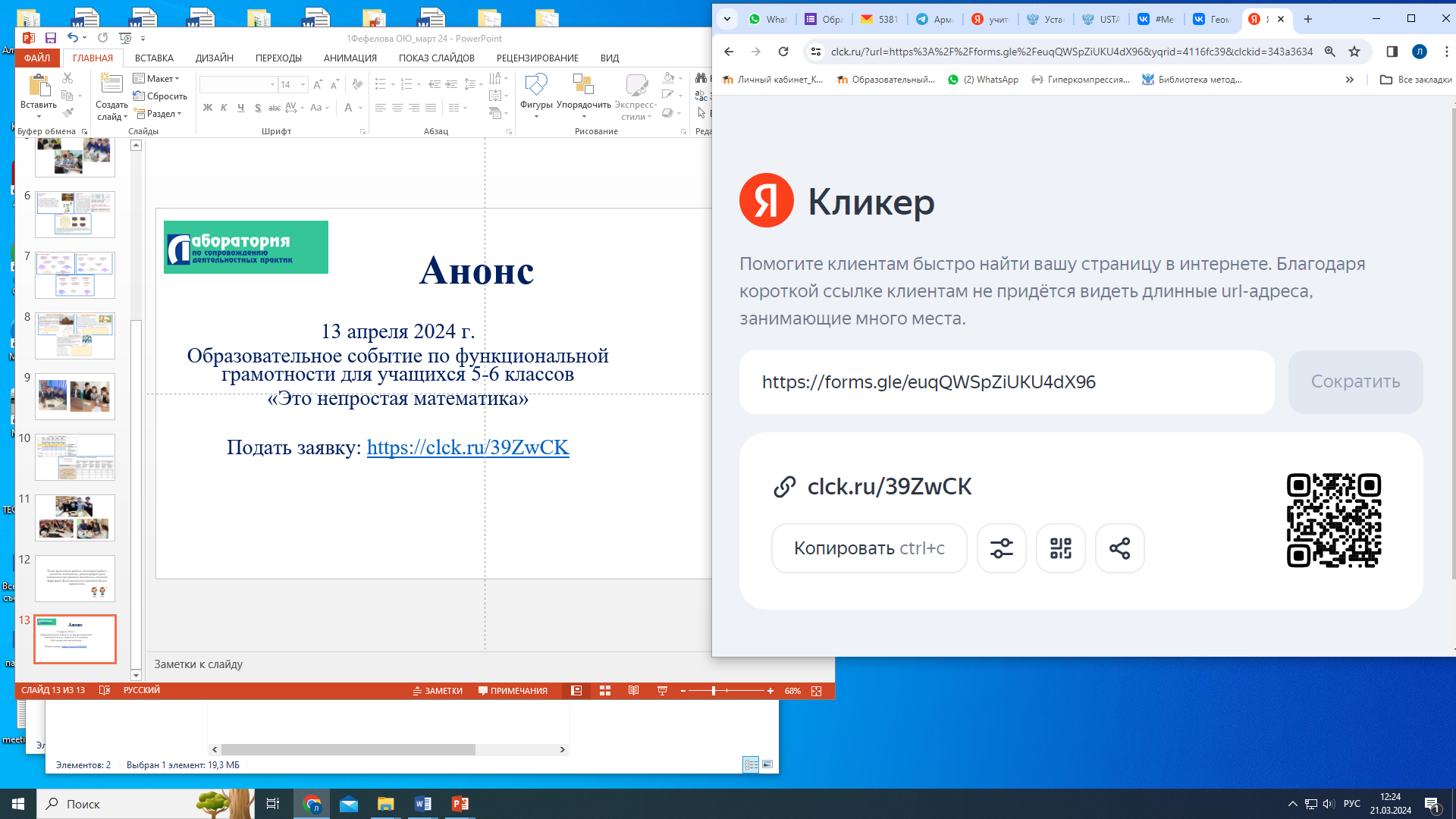